Grade A/A*
Gradients and the Rate of Change
Understand that the gradient at a point on a curve is the instantaneous rate of change, and apply the concepts of    average and instantaneous rate of change (gradients of chords and tangents) in contexts (numerical, algebraic and graphical)
Key Vocabulary
Gradient
Curve
Rate of change
Instantaneous
Tangent
Average
Differentiation
Derivative
How to calculate instantaneous rate of change
We can calculate the instantaneous rate of change by calculating the gradient of the curve at one point.
The gradient of a curve changes at each point so how can we calculate the gradient?
e.g. Calculate the instantaneous rate of change of the curve y = x2 + 2x + 2 when x=0.
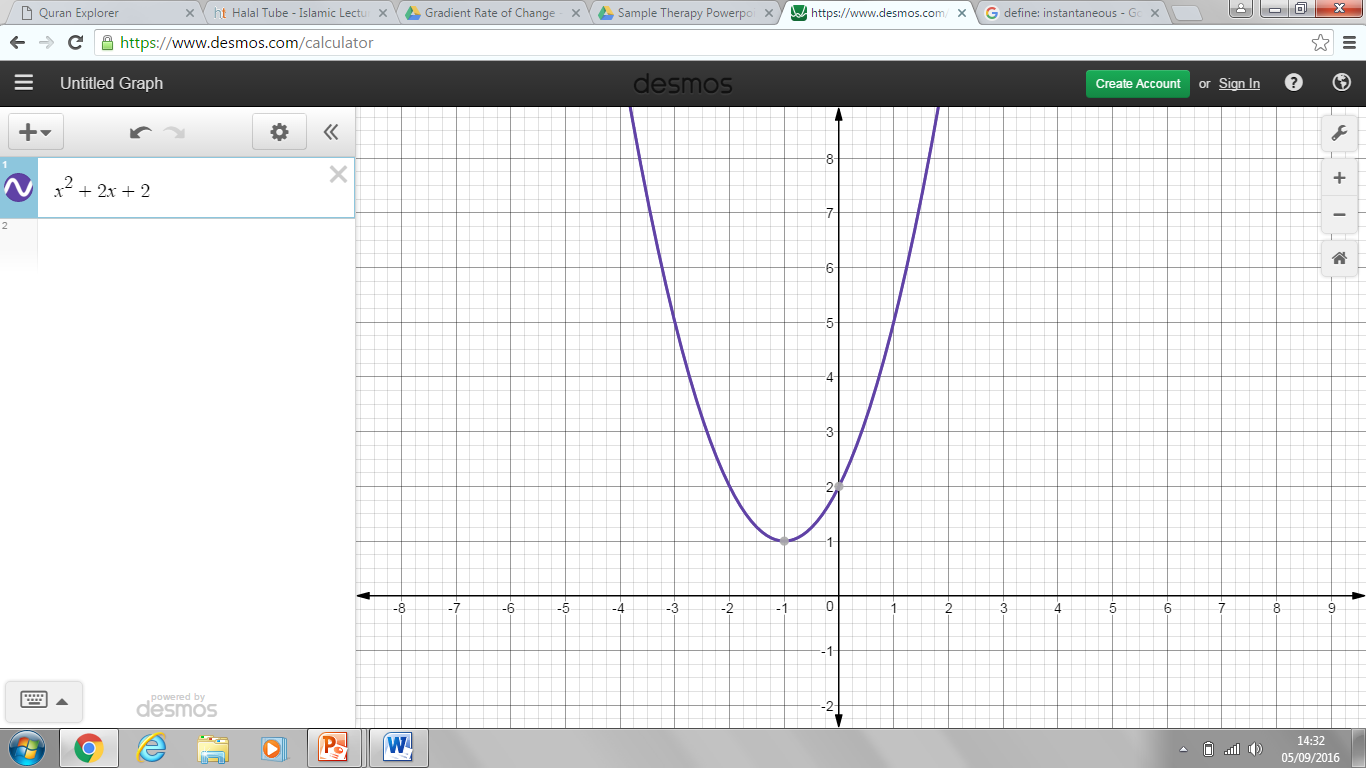 Draw a tangent to the curve at the point (0, 2) 
Calculate the gradient of the tangent
Gradient of tangent = instantaneous rate of change
instantaneous rate of change = 6/3 = 2
How to calculate instantaneous rate of change
Given the equation y=2x³ + 3x what is the instantaneous rate of change at x = 2?
We now know that the rate of change refers to the gradient so we can use differentiation to solve the question
y = 2x3 + 3x

dy/dx = 6x2 + 3

When x = 2, 

       dy/dx = 6(2)2 + 3 = 27
How to calculate average rate of change
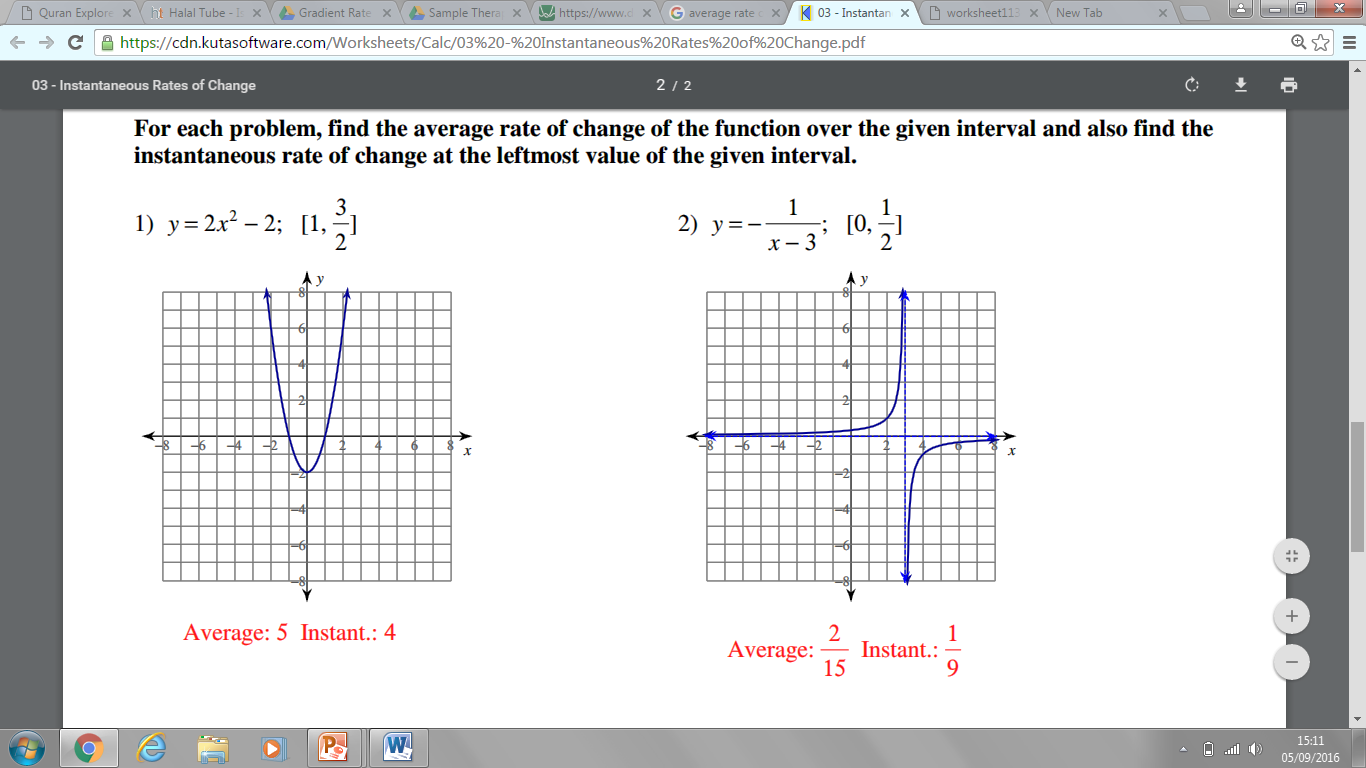 e.g. Calculate the average rate of change of the graph of y = 2x2 – 2 between x = 1 and x = 3/2              
Here, we need to calculate the average gradient between these two points
We use the formula;
average rate of change = (y2 - y1)/(x2 – x1)

Where (x1, y1) and (x2, y2) are two points on the curve
Our two points are (1, 0) and (1.5, 2.5)
Average rate of change = (2.5 - 0)/ (1.5 - 1) = 5
How to calculate instantaneous and average rate of change – Now you try …
The graph shown is of y = - 1/(x - 3)
a) Calculate the instant rate of change at x = 0
b) Calculate the average rate of change in the interval [0, 0.5]
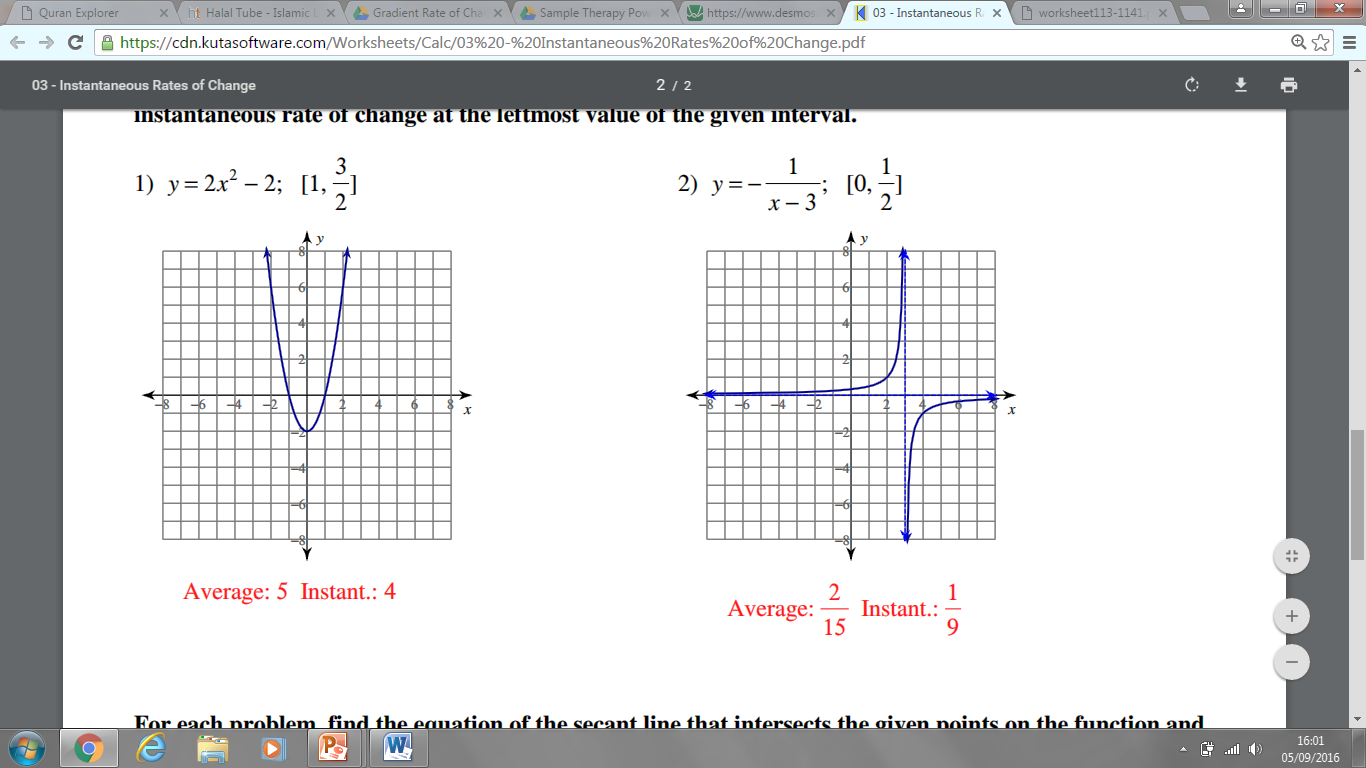 a) Instant rate of change = (1-0)/(6 - -3) = 1/9
b) (0, 1/3) and (0.5, 0.4)
Average rate of change = (0.4 – 1/3)/(0.5 - 0) = 2/15
How to calculate instantaneous and average rate of change – Now you try …
f(x) = √x ; Find f’(144)


f(x) = x2 – 6x – 2; Find f’(-14)


Find the equation of the tangent line to the curve f(x) = 3 – 4x2 at the point where x = 1
f’(x) = 1/2√x      f’(144) = 1/2√144 = 1/24
f’(x) = 2x – 6     f’(-14) = 2(-14) – 6= -34
f’(x) = -8x         f’(1) = 18     
Eqn of the line with gradient = 18 through (1, -1) is
           y- -1 = 18 (x - 1)
           y + 1 = 18x -18
           y = 18x - 19
Problem Solving and Reasoning
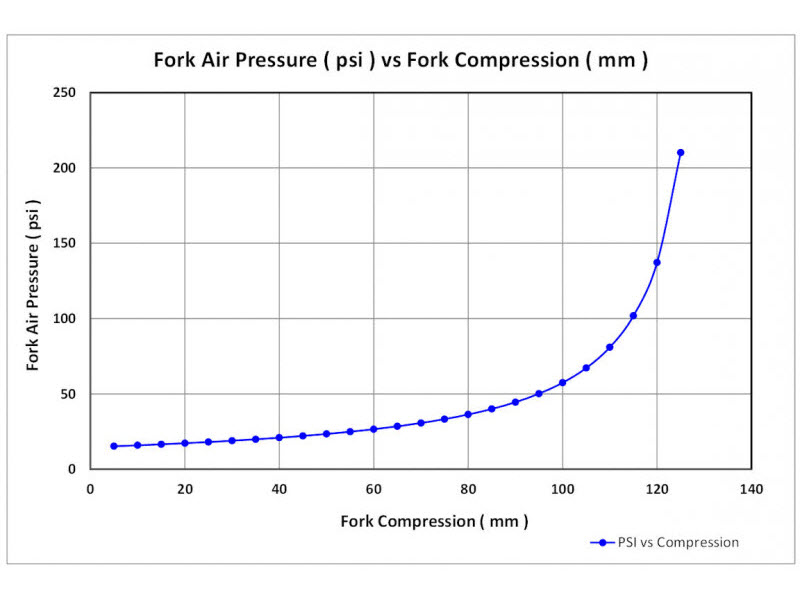 Using the graph, calculate the instantaneous rate of change when the fork compression is 60 mm
Rate of change = 50/120 = 5/12
Reason and explain
Consider the equation y = 2x3 + 3x2 - 1. At what values of x is the instantaneous rate of change equal to zero?
What is the gradient of the line x=-2482?
Find the x-values where the function does not have a derivative.
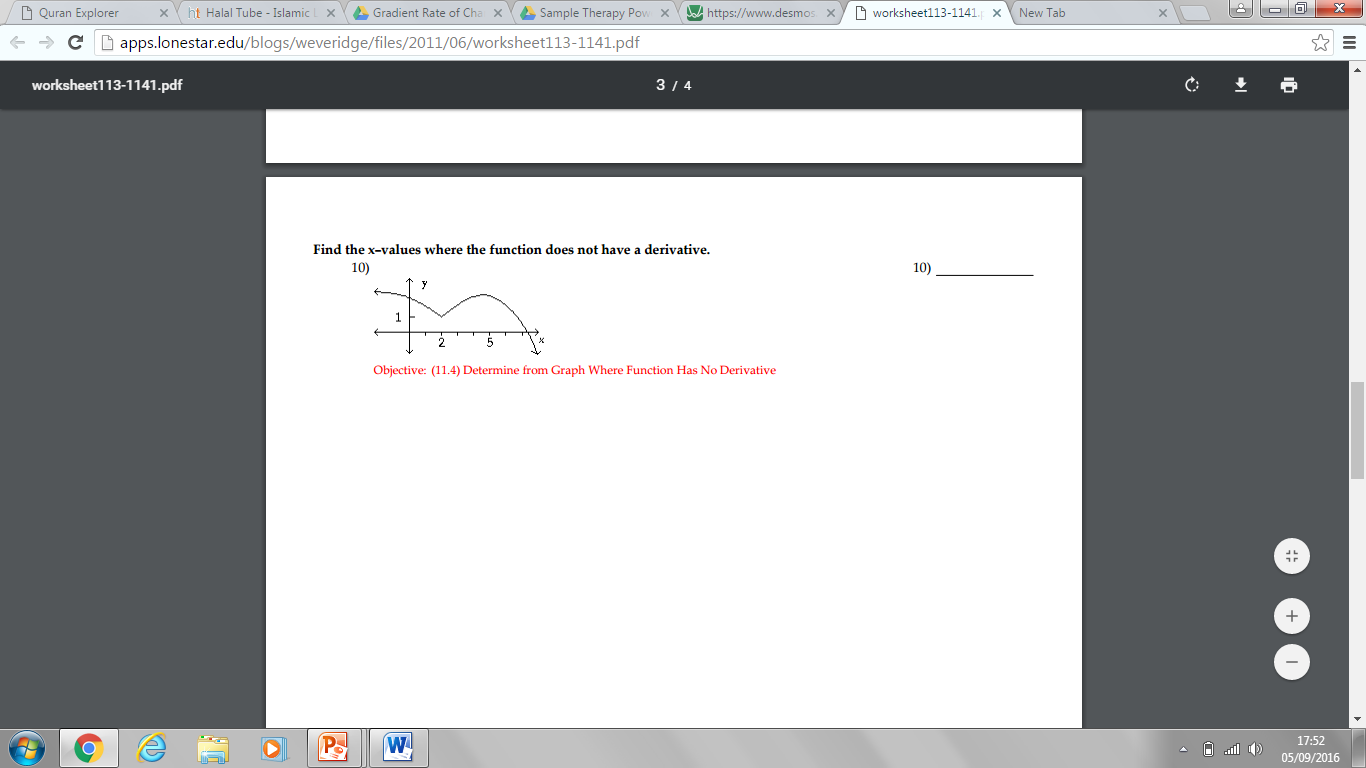